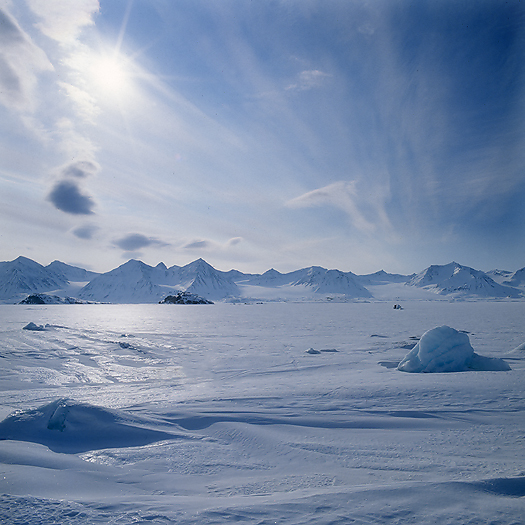 Welcome to Class 2
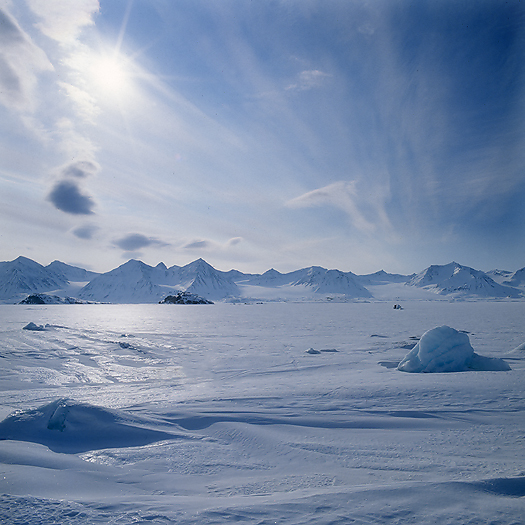 We have been working hard to form our fantastic team.
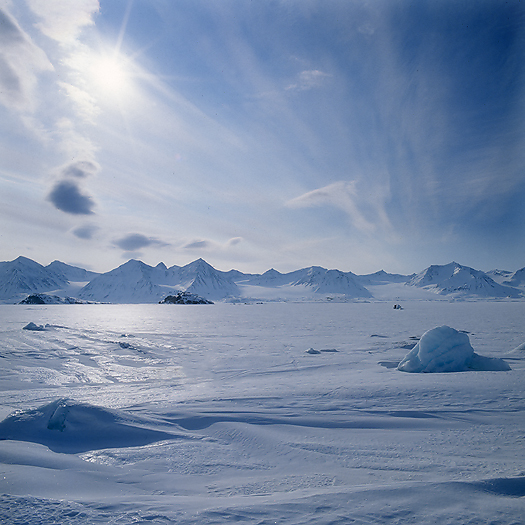 Cool Class 2!
Cool Class 2!
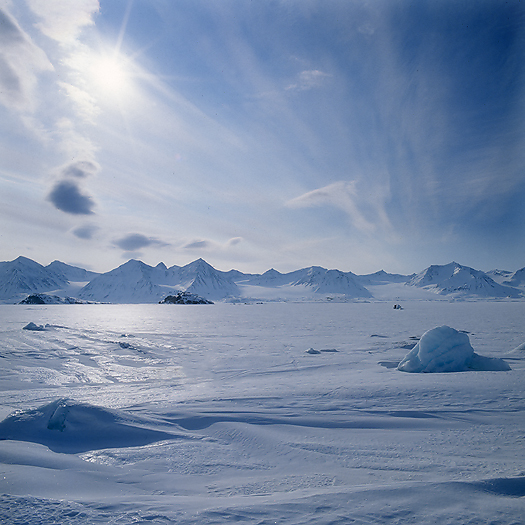 We have agreed our class rules (see our display)
We have drawn portraits to go on the display
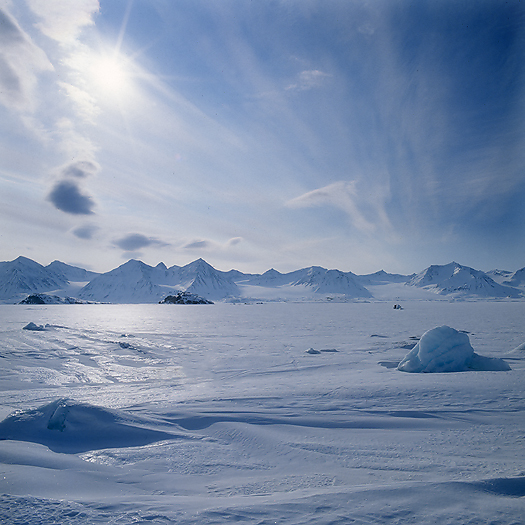 We have agreed that:
We are kind
We try our best
We are friends
We don’t give up
We love to learn
We will get better
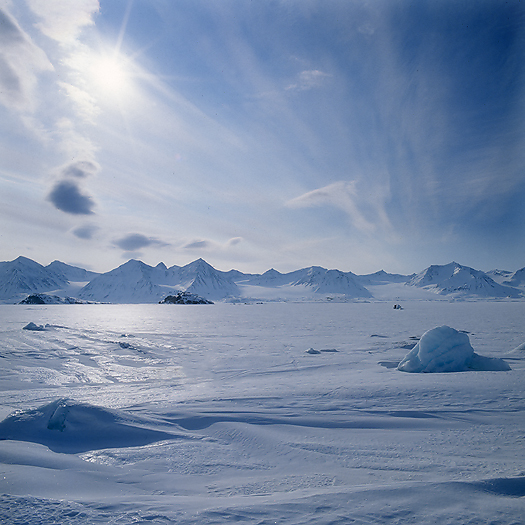 WE ARE A TEAM!
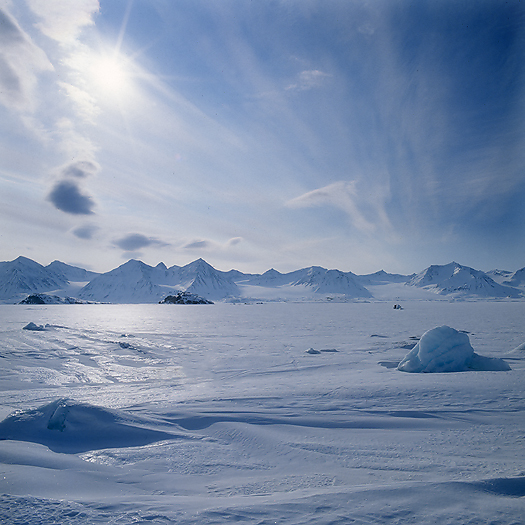 We have worked as a team to make some class art work.
We used the boxes from our new computers.
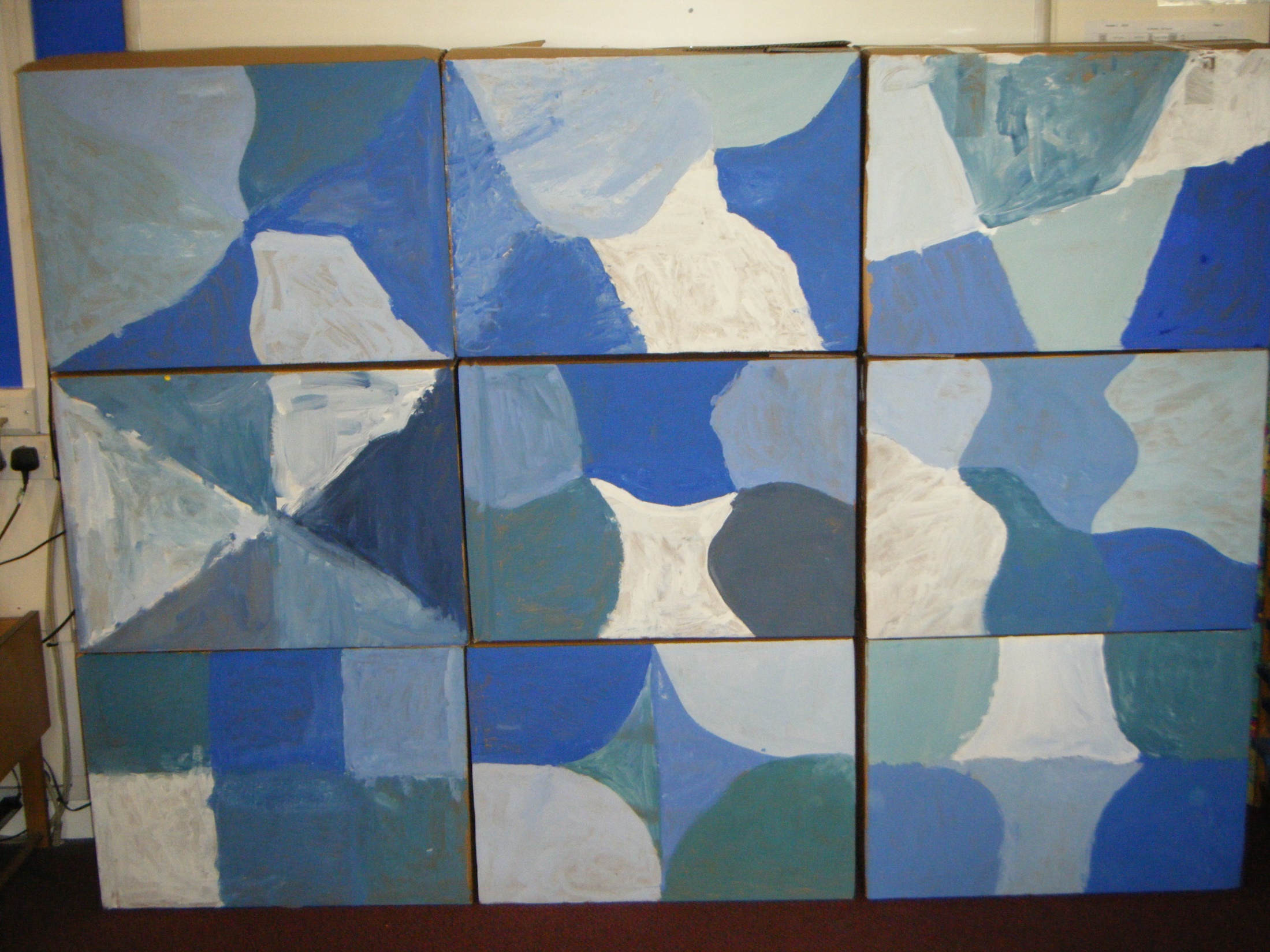 We used cold colours
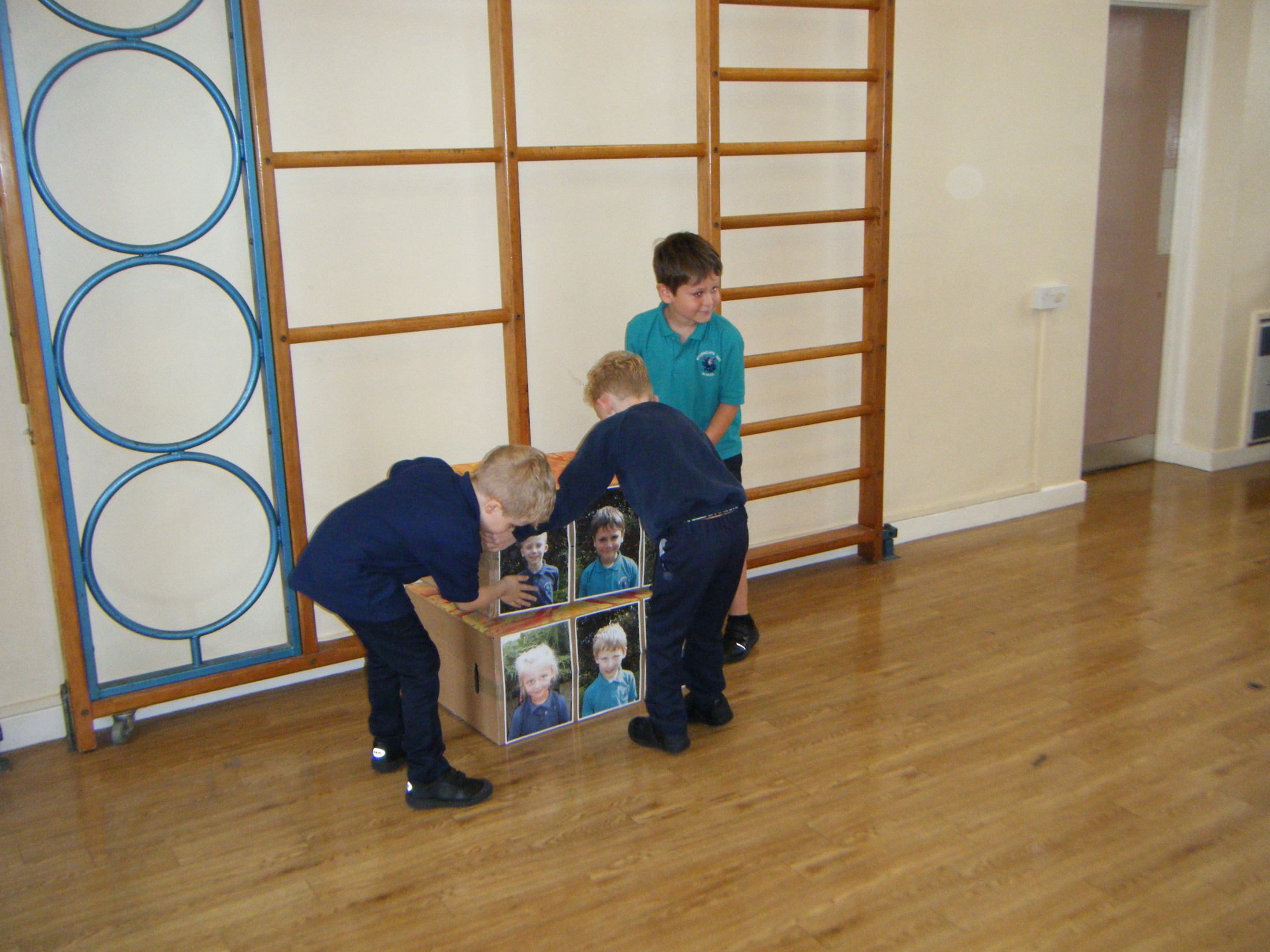 We used our photographs
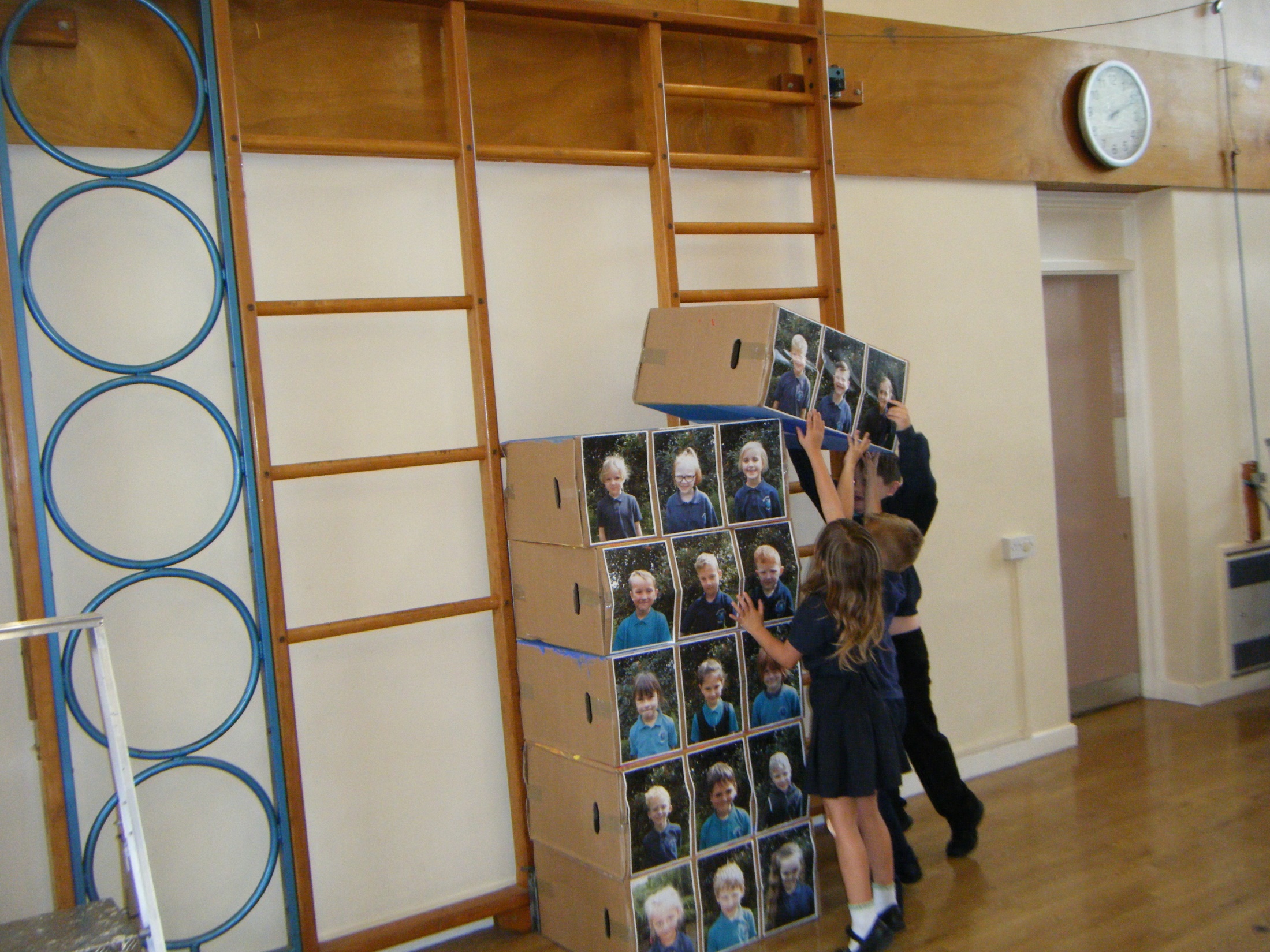 We built a big tower
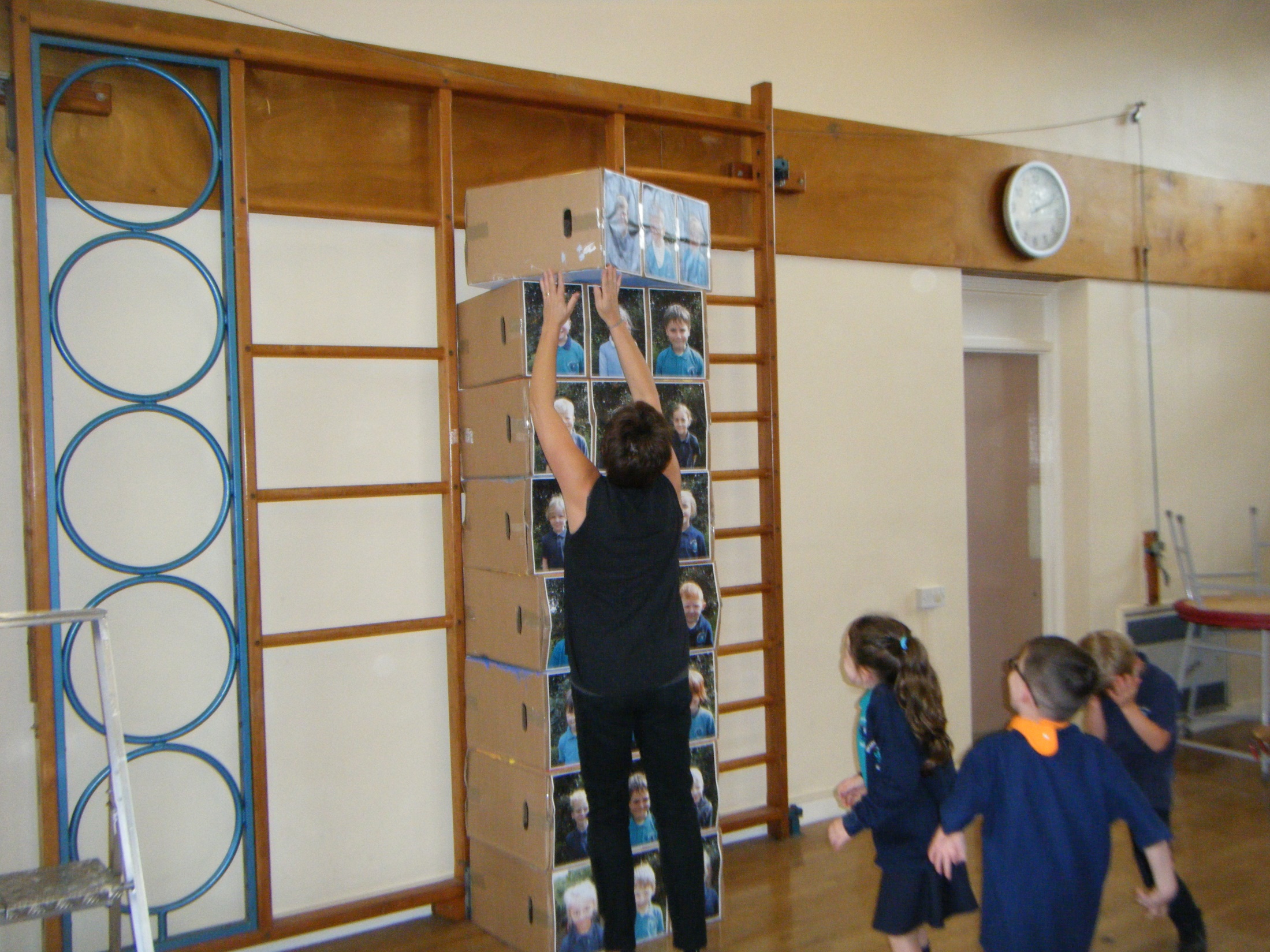 It got higher and higher
And even higher
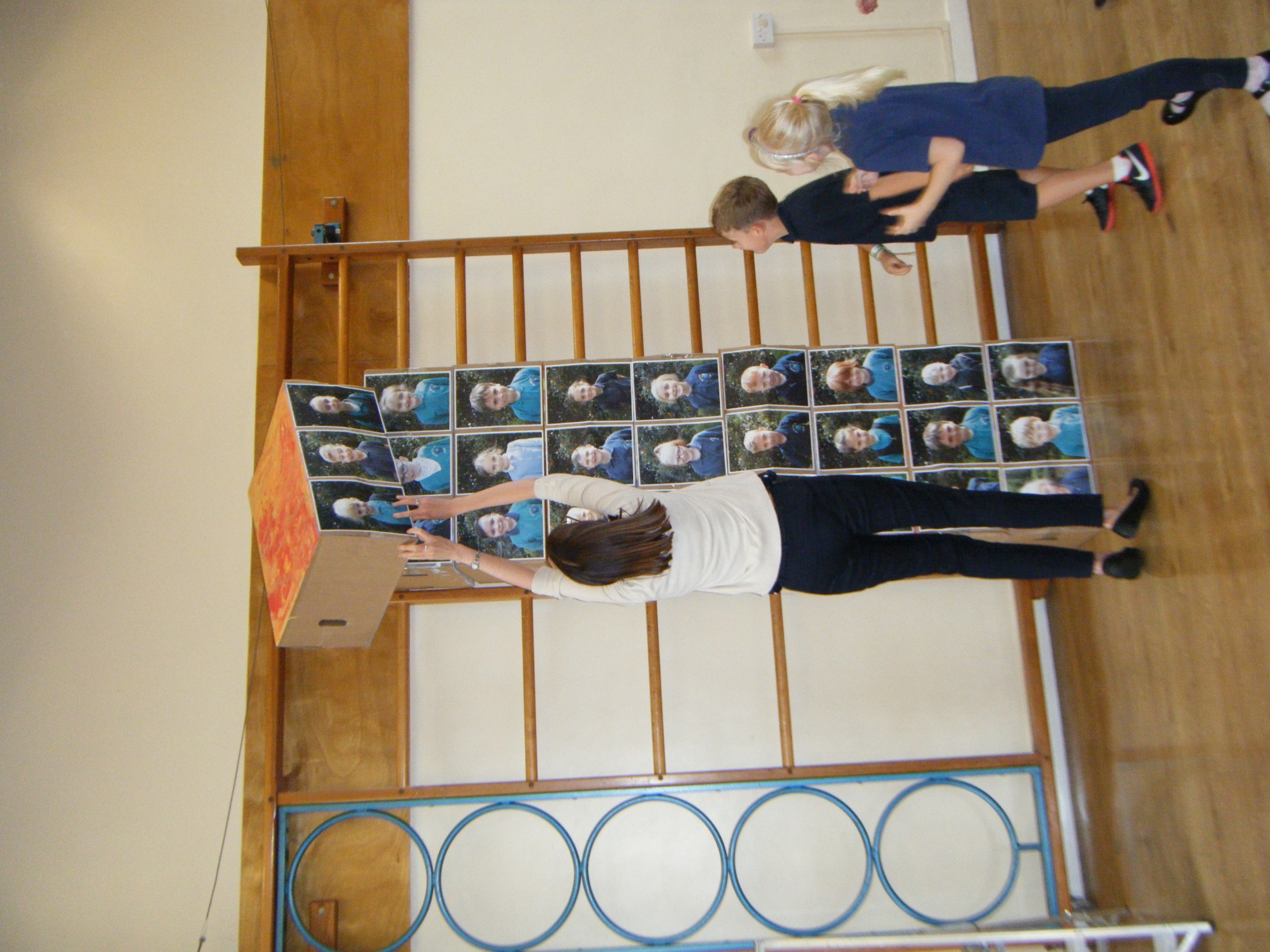 We needed a ladder
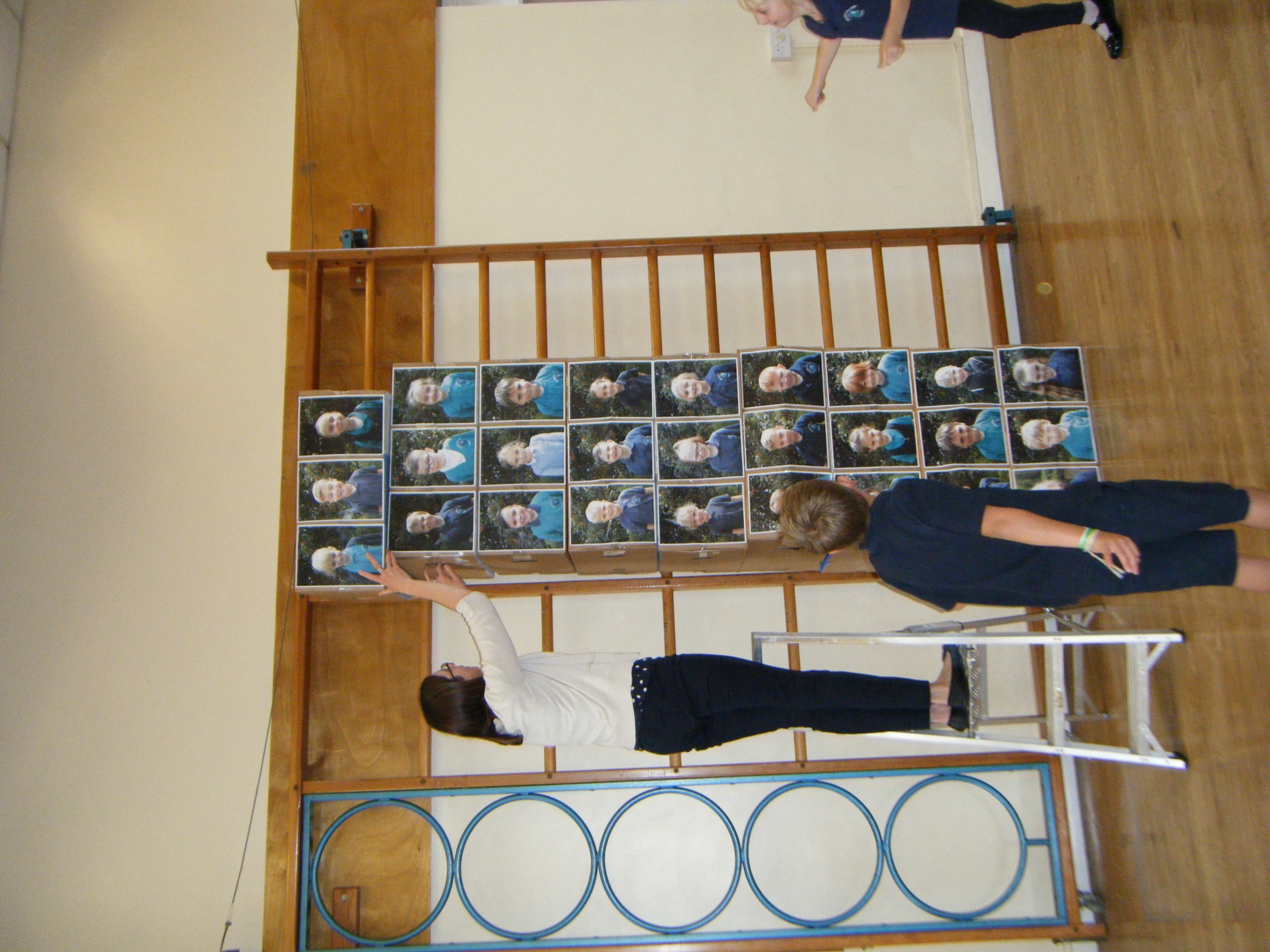 And more team work!
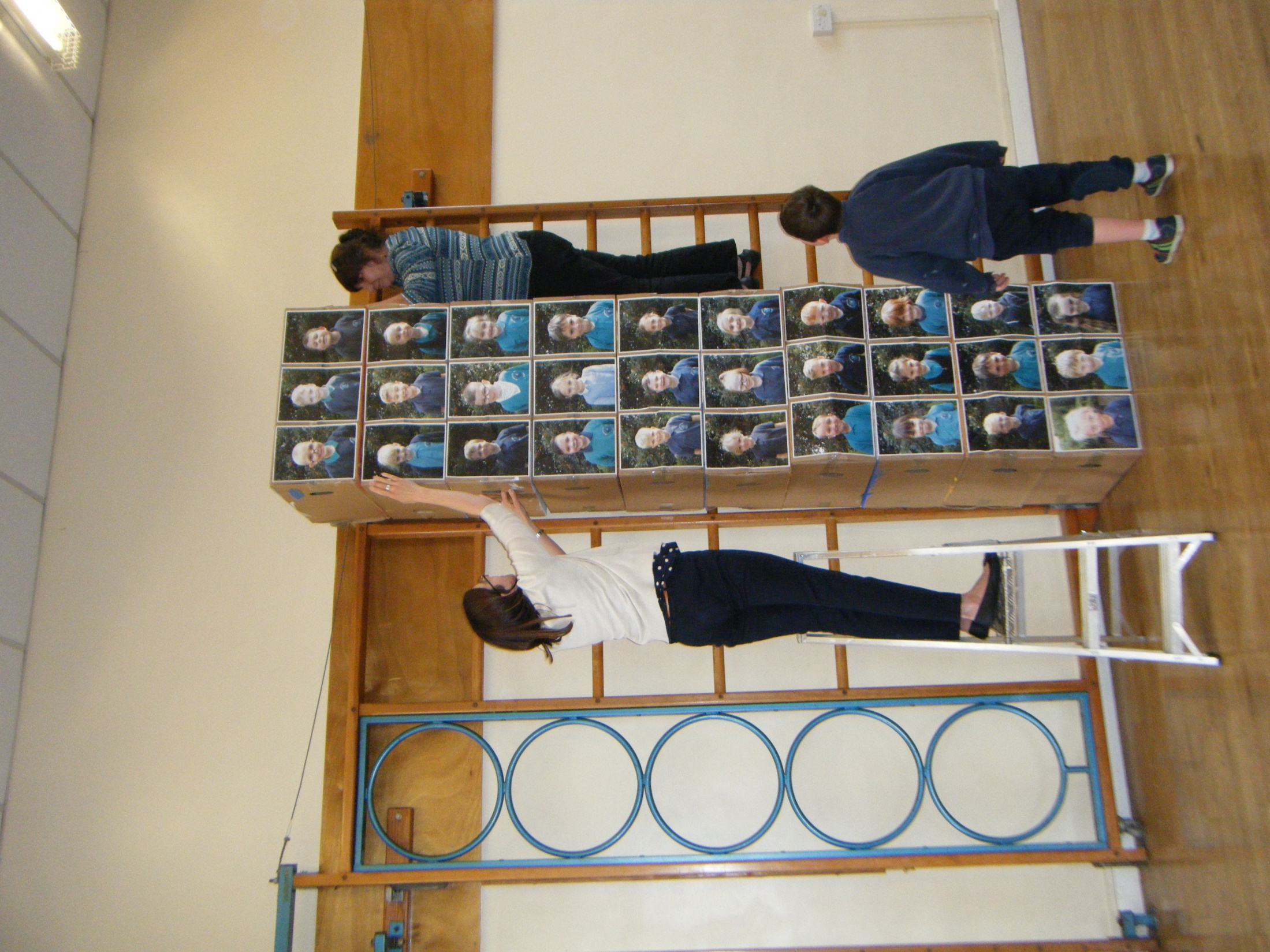 Hoooray! We did it!
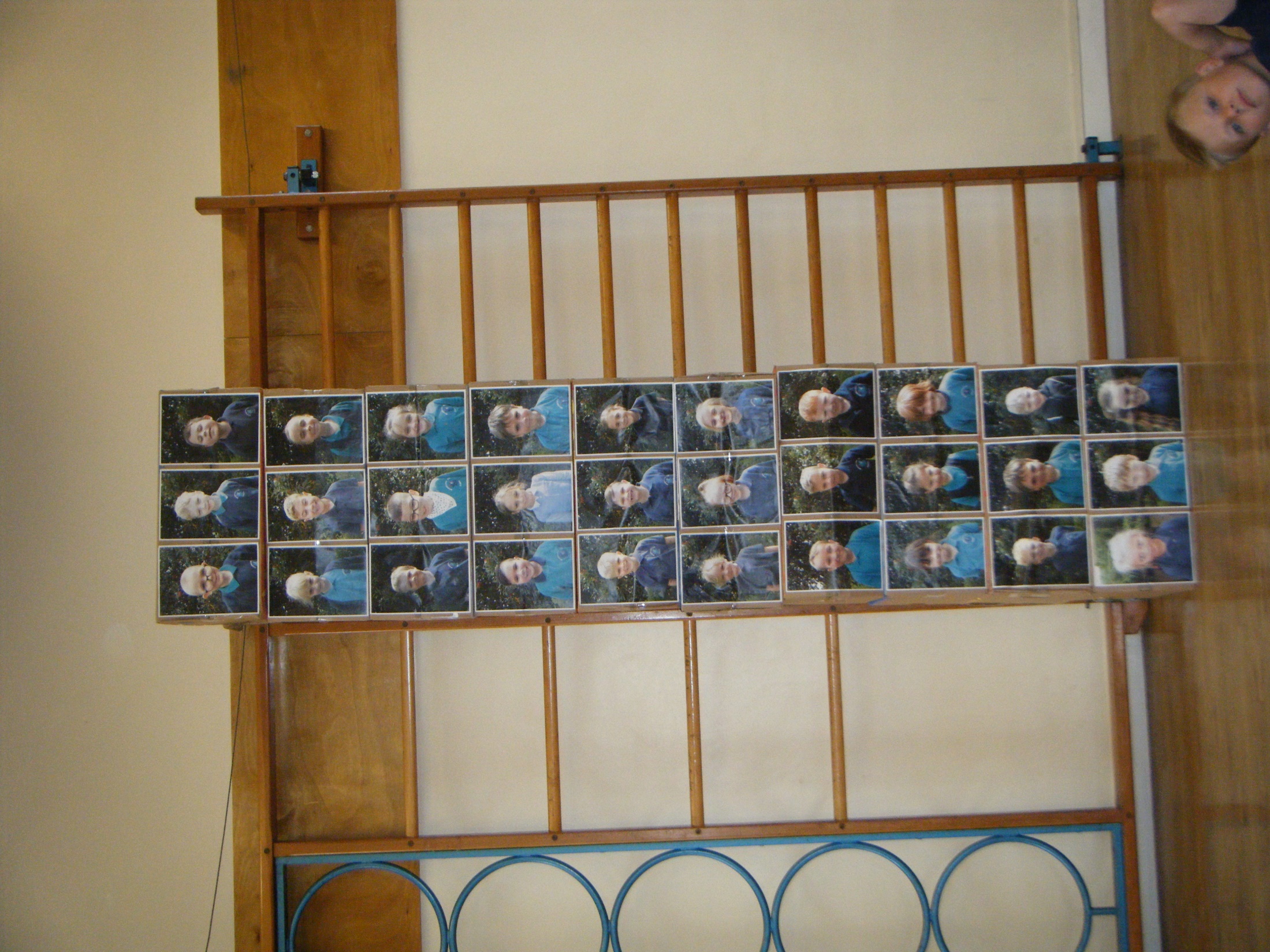 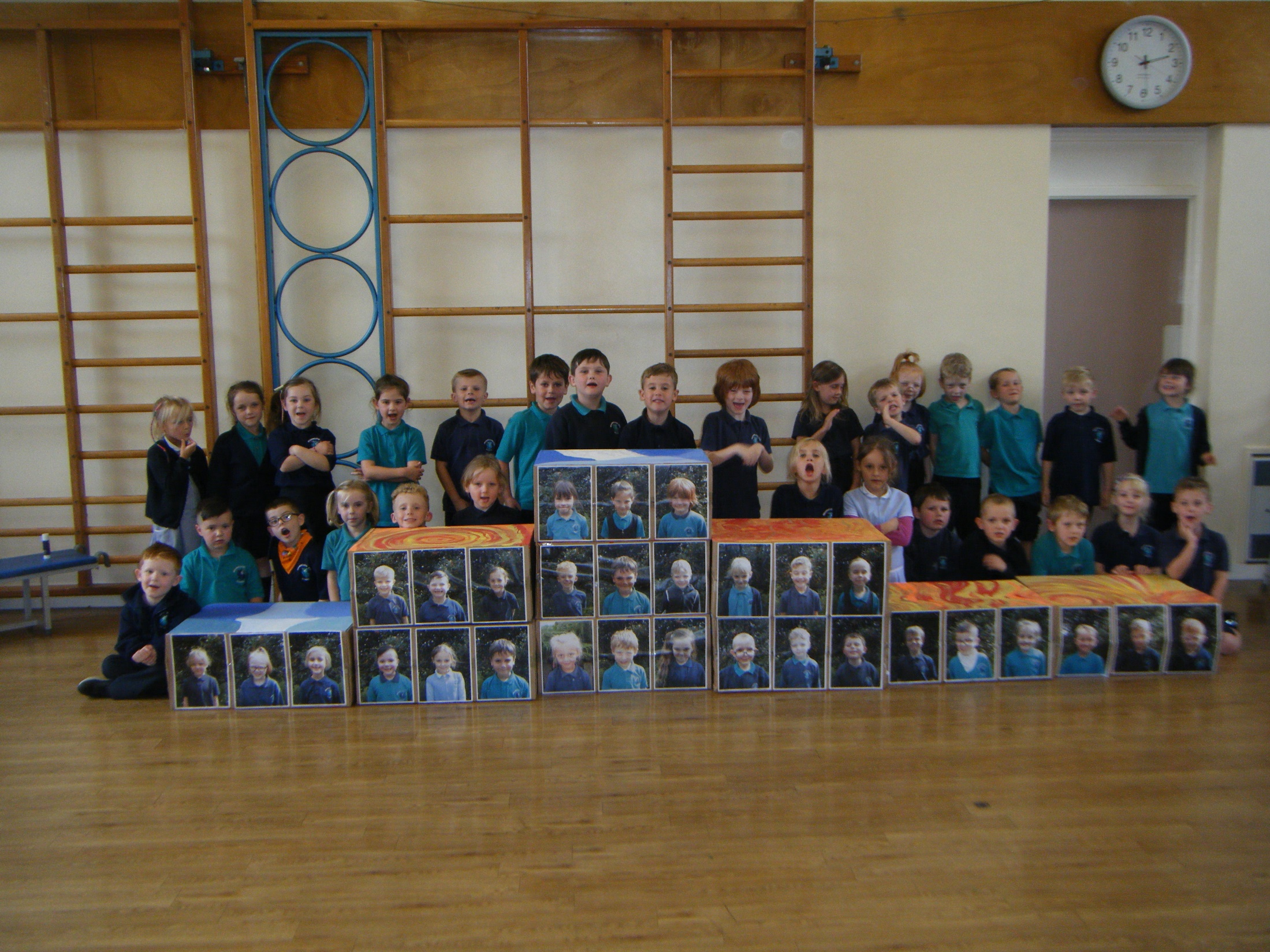 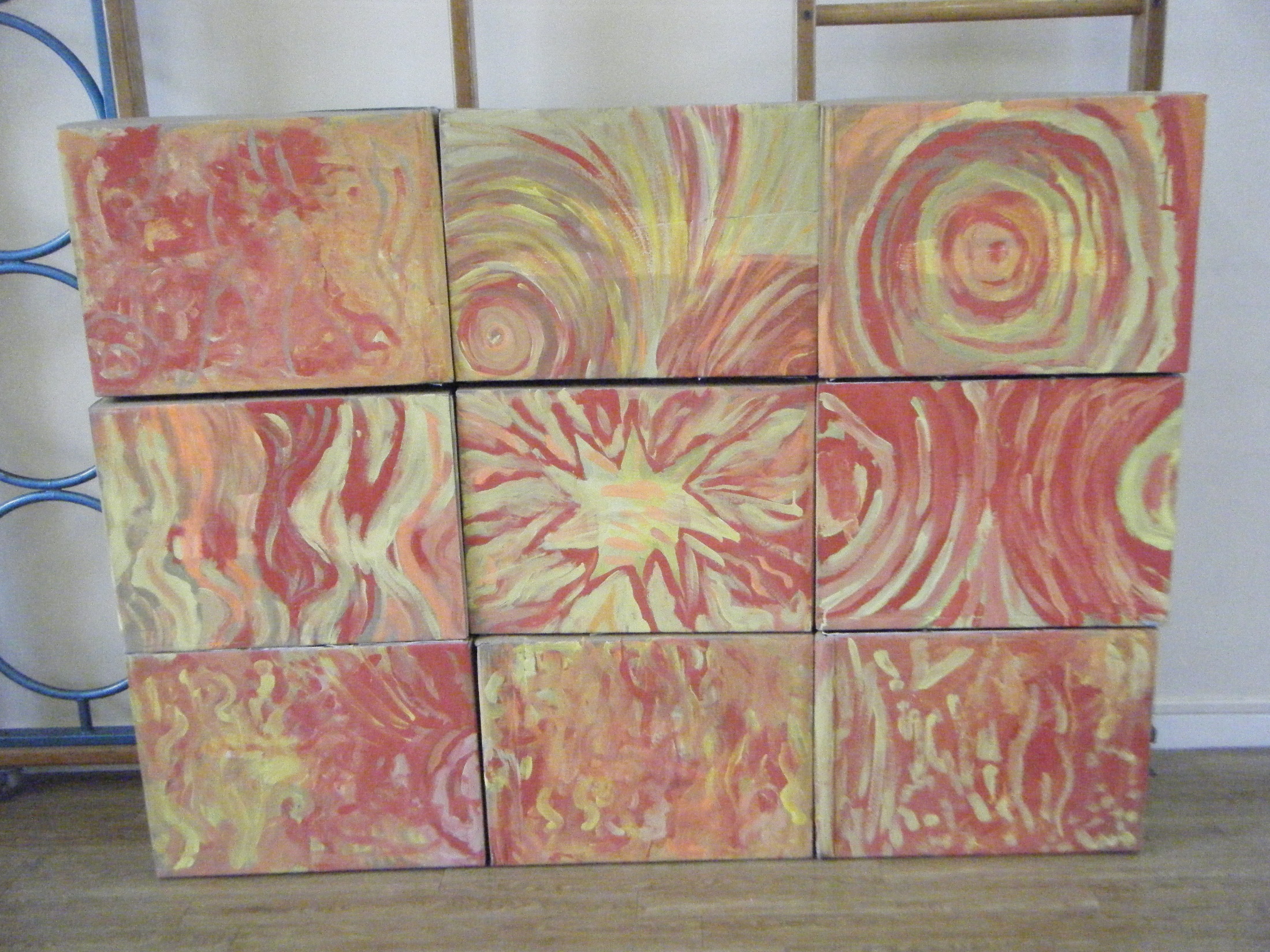 We used hot colours
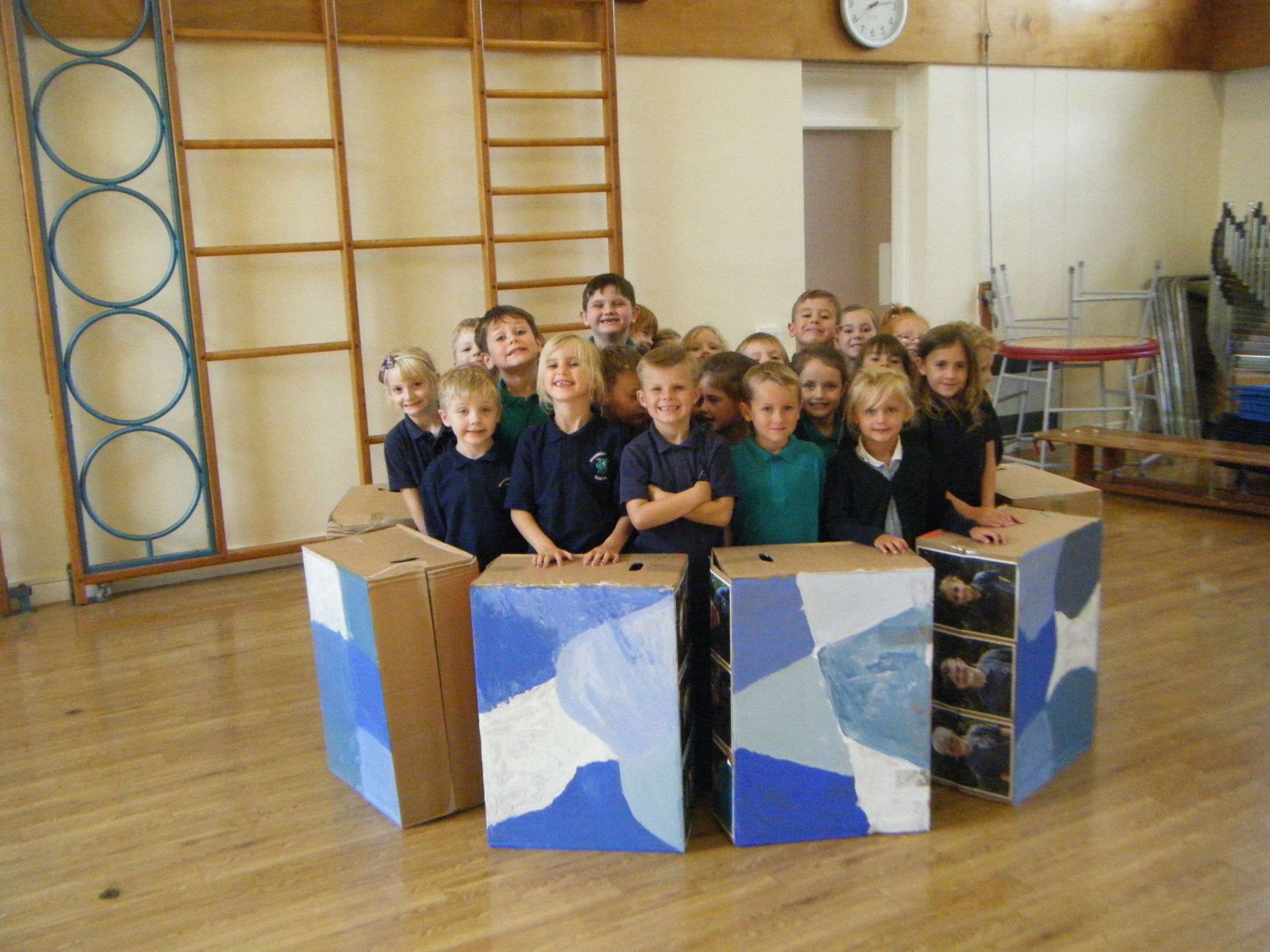 We made an igloo for us all to fit inside
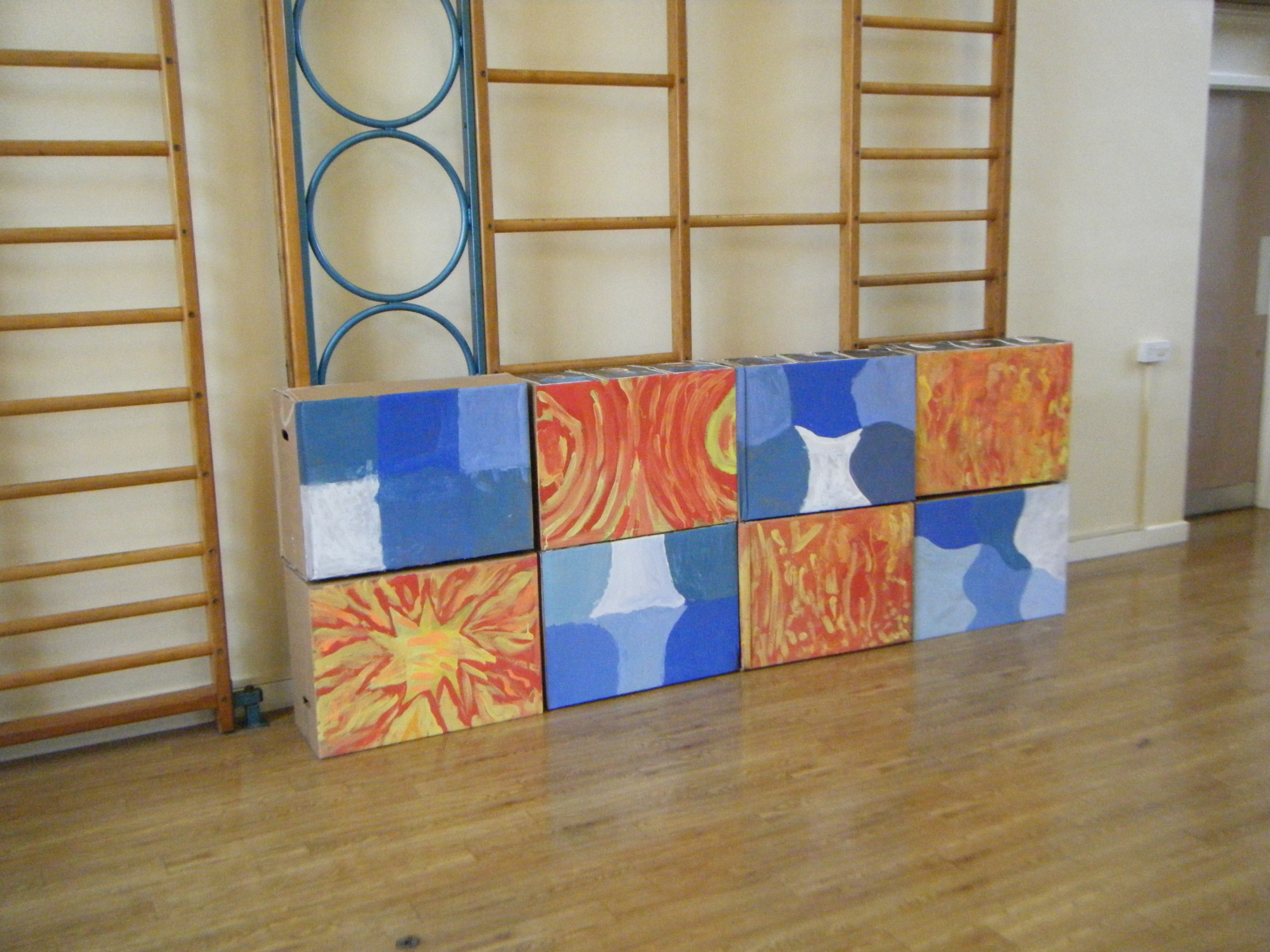 We tried lots of different ways
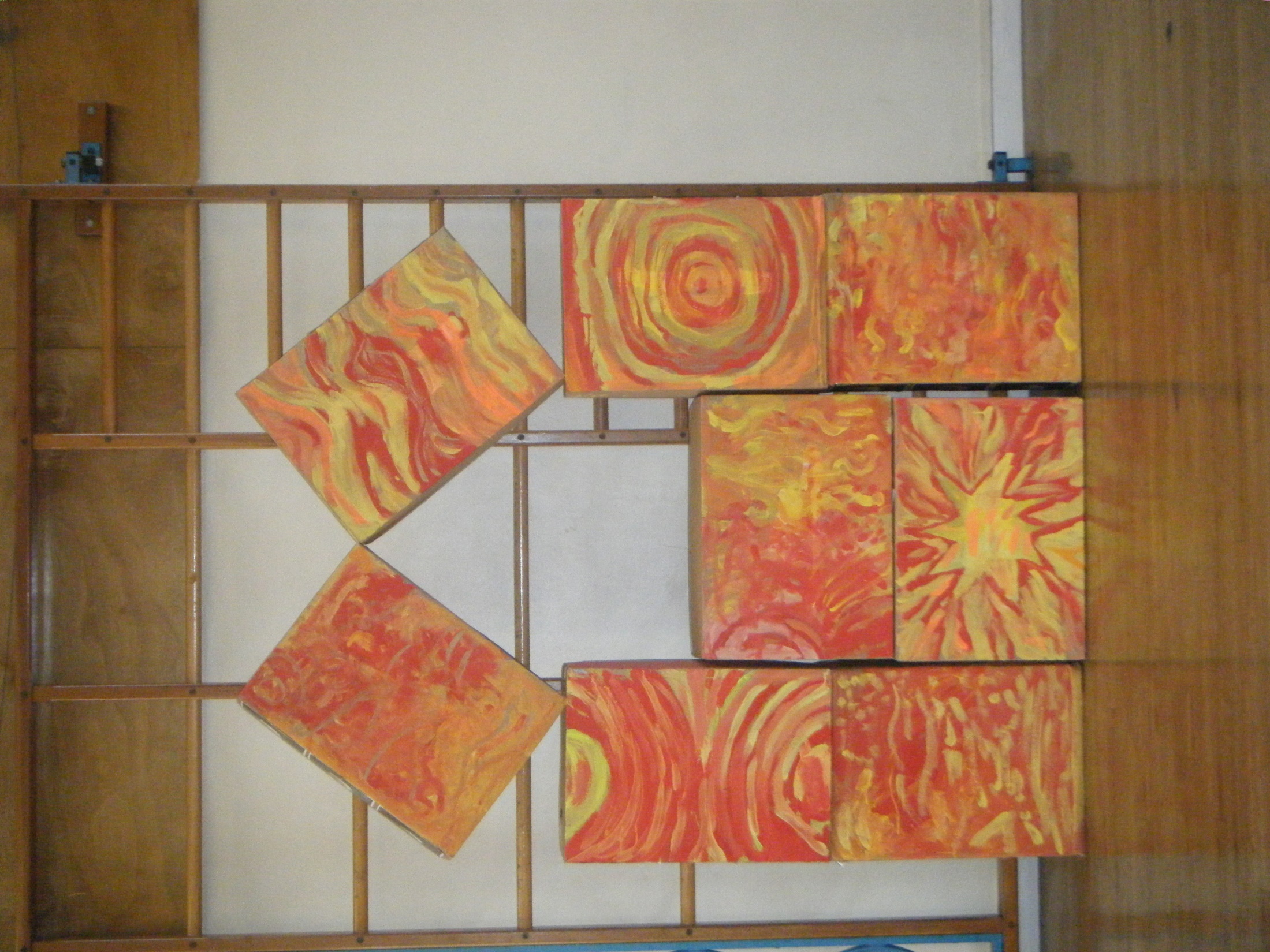 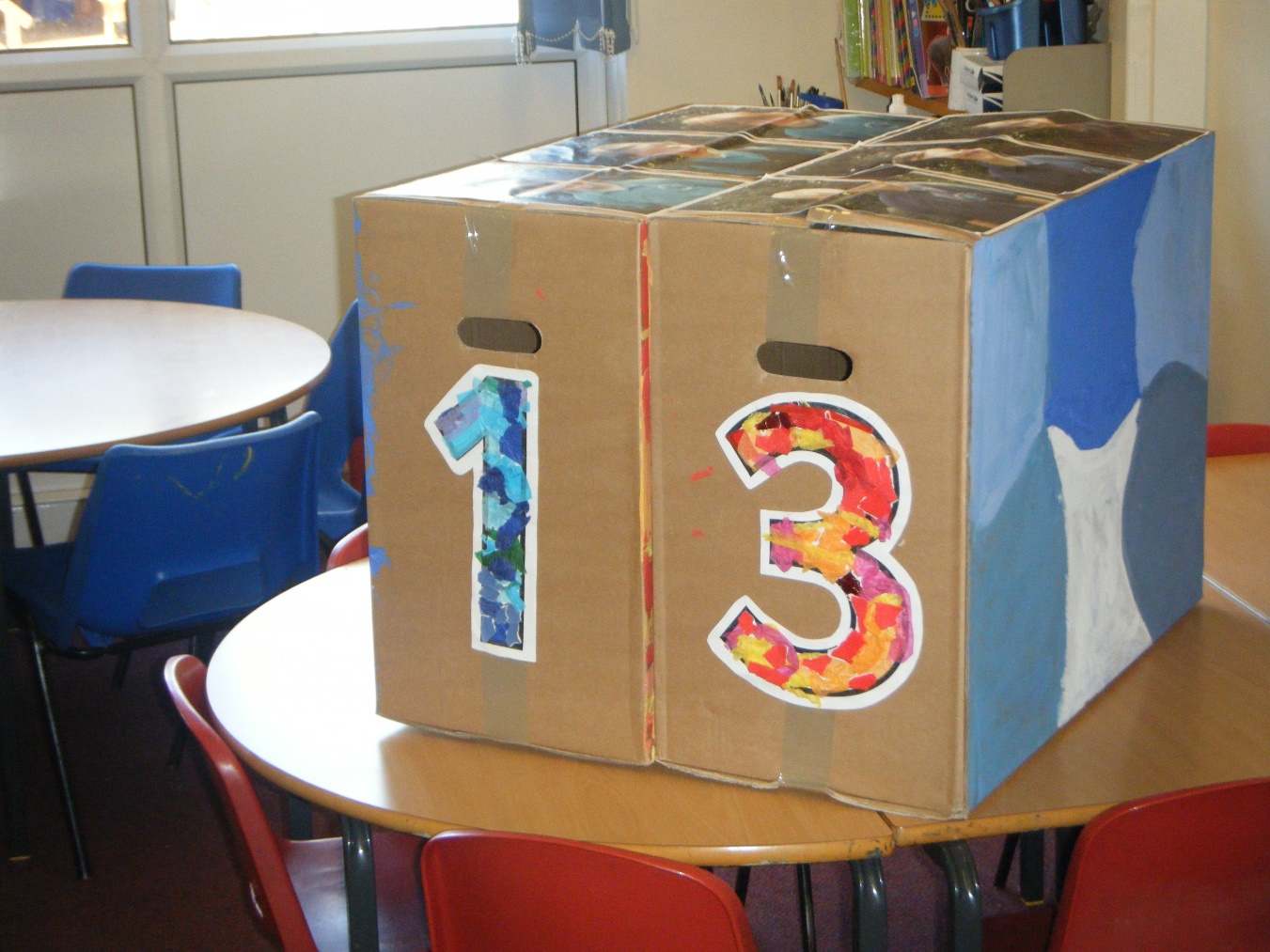 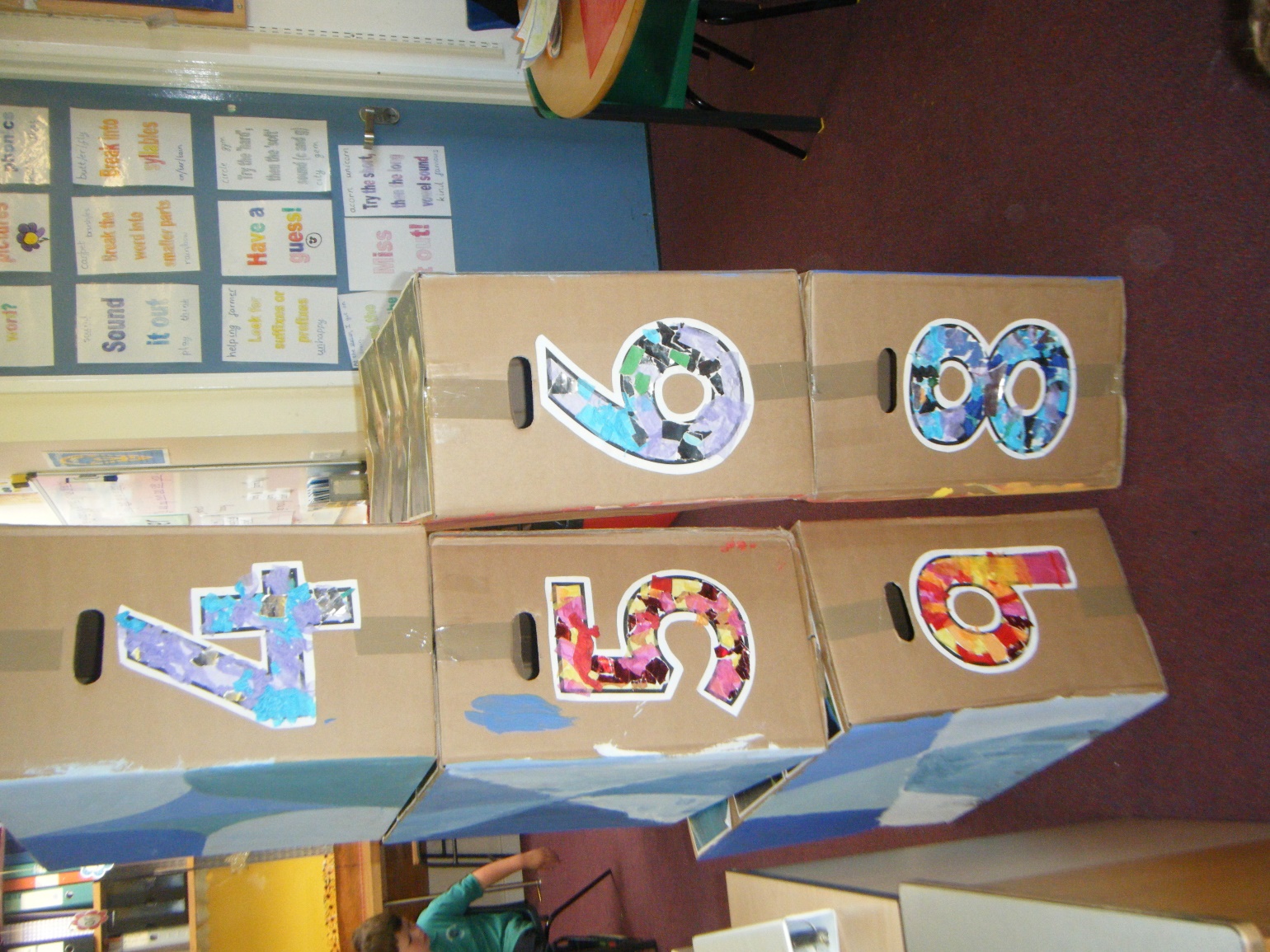 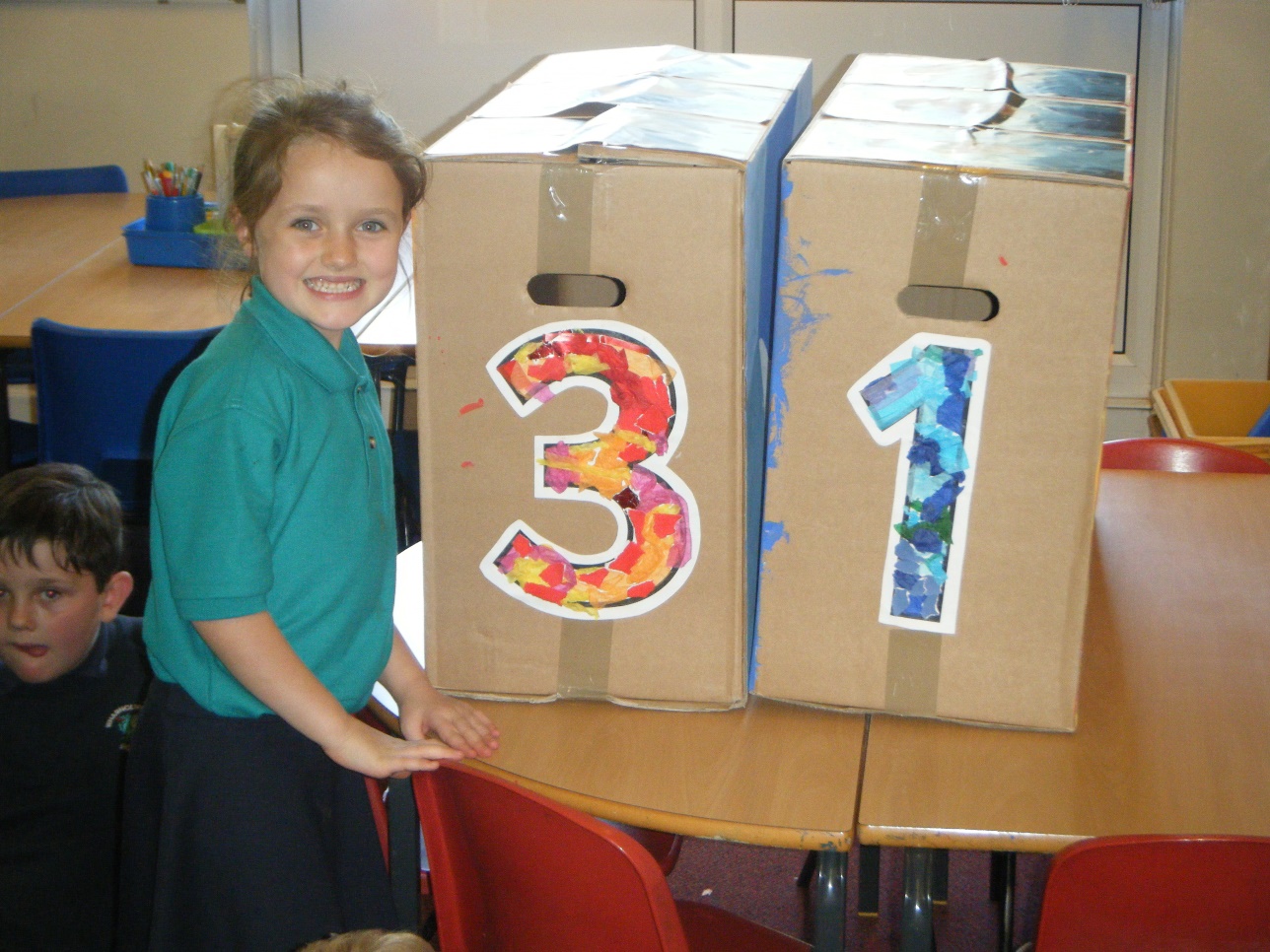 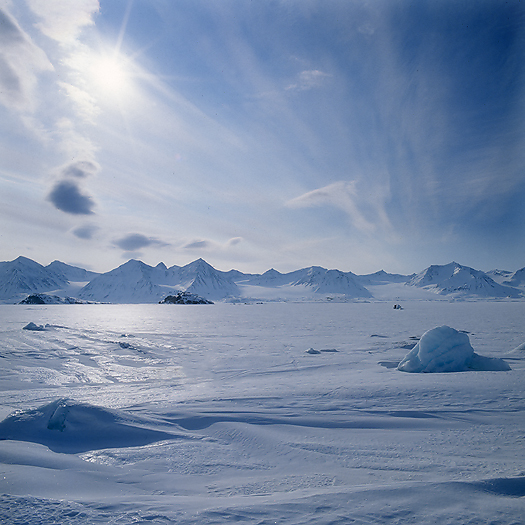 We have enjoyed learning a song about being friends
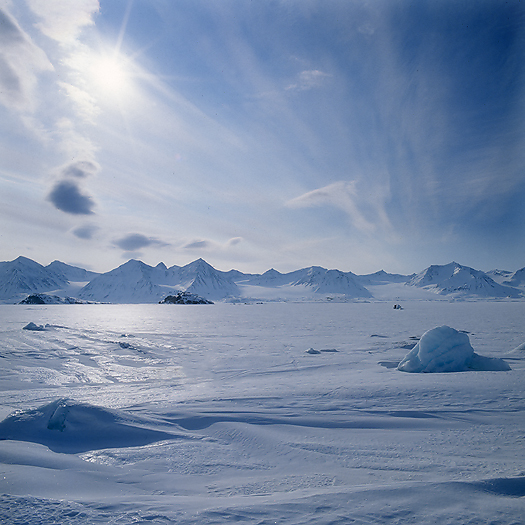 A couple of pleas!

It would be wonderful if your child had a book bag (these fit perfectly in their drawers).
Please keep the reading journal and reading book in the book bag then we can add to it at school as well as you using it at home. 

Please could children be discouraged from bringing bags to school. 
Water bottles should come home each night so that they can be washed out and refilled at home.
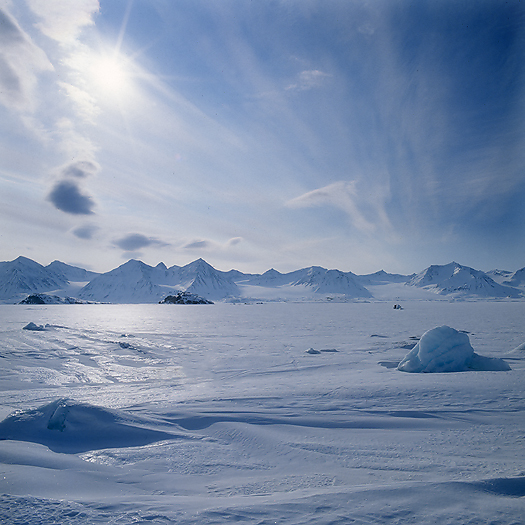 Please name all items of clothing (PE, Forest Schools, Wellies etc)
Unfortunately, we do not have the space to keep bags of clothes/wellies in the cloakroom. Please check the clothing in the classroom before you go!
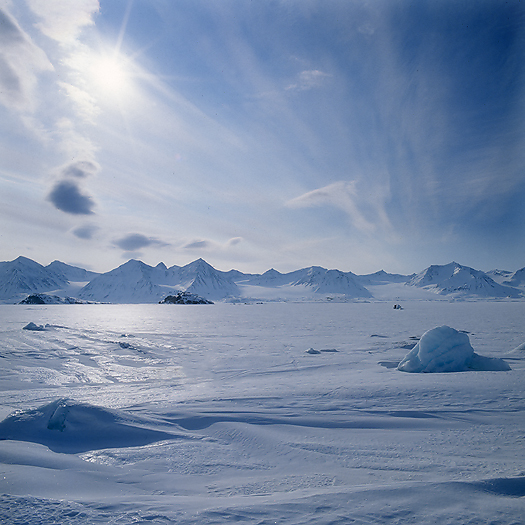 Home learning

Spellings will be stuck in reading journals on a Friday (there is a full week to practise these). We will have a ‘test’ on Fridays. 

Children will have a spelling booklet that they keep at school to practise as their morning job. 

Weekly home learning (SPaG mats and mental maths activity) will come home each Monday. Children will be given a weekly raffle ticket when they bring it back. We will do a ‘Maths check’ on Monday morning linked to the previous mental maths task. 

The topic home learning tasks are more open ended and will be celebrated whenever they are brought back to school…the more creative the better!
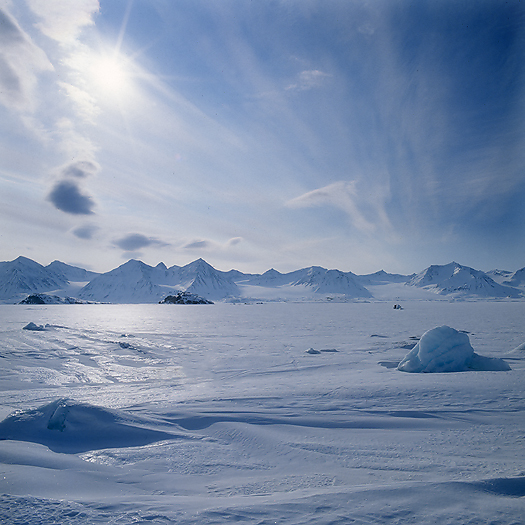 Thank you for coming!